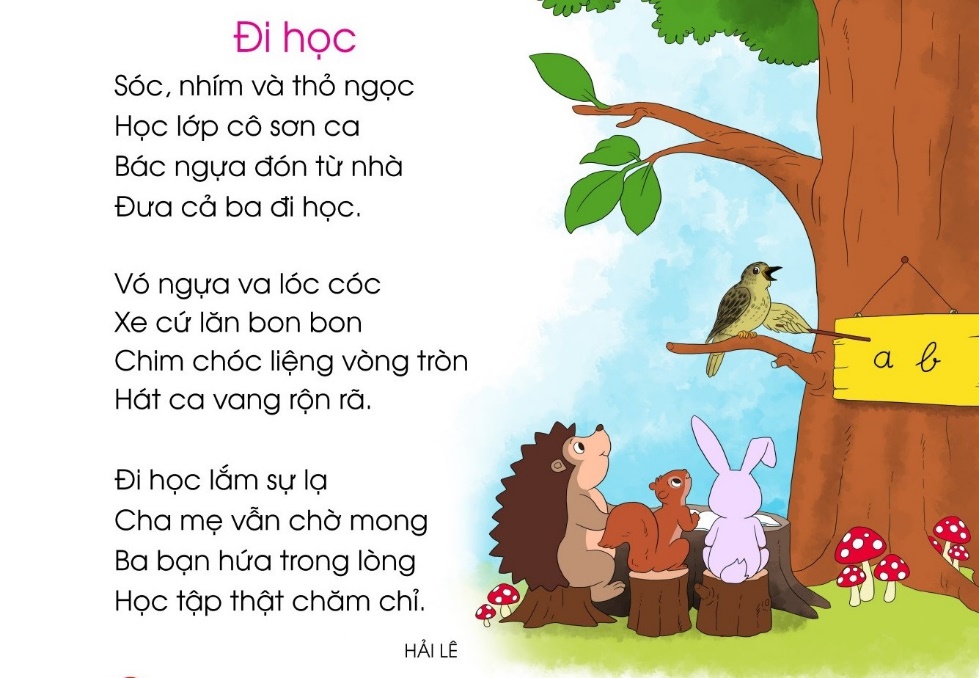 Bài 85: ông  - ôc
ông
ôc
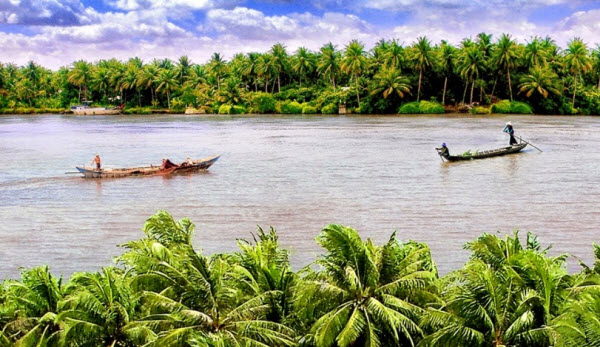 sông
s
ông
sờ - ông – sông
dòng sông
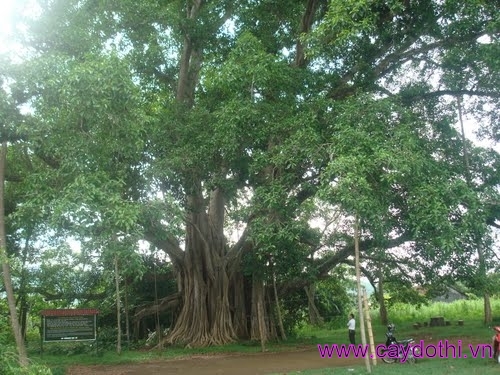 gốc
g
ốc
gờ - ôc – gôc – sắc – gốc
gốc đa
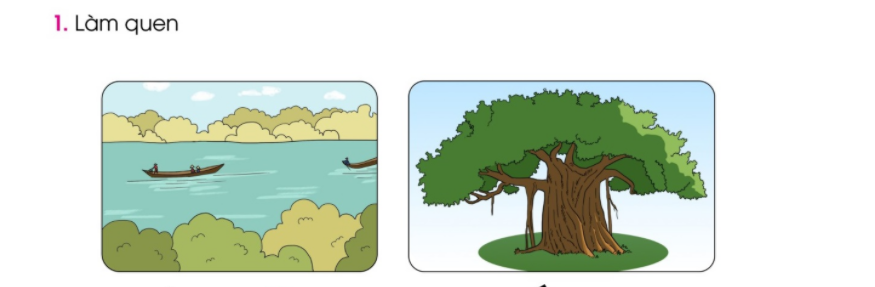 dòng sông
gốc đa
Tiếng nào có vần ông ? Tiếng nào có vần ôc ?
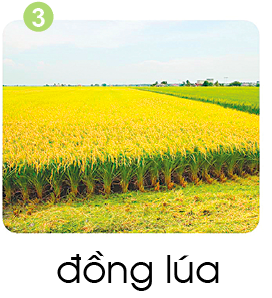 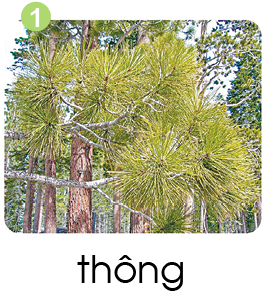 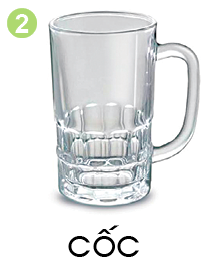 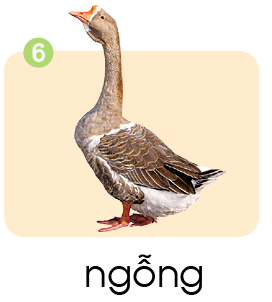 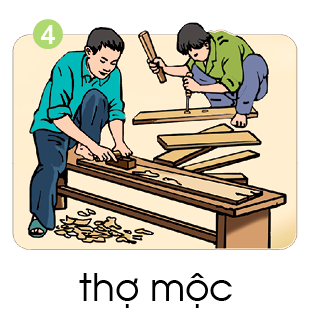 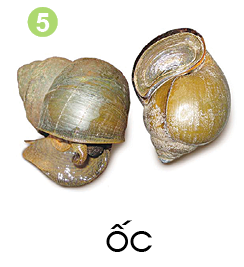 3. TẬP ĐỌC
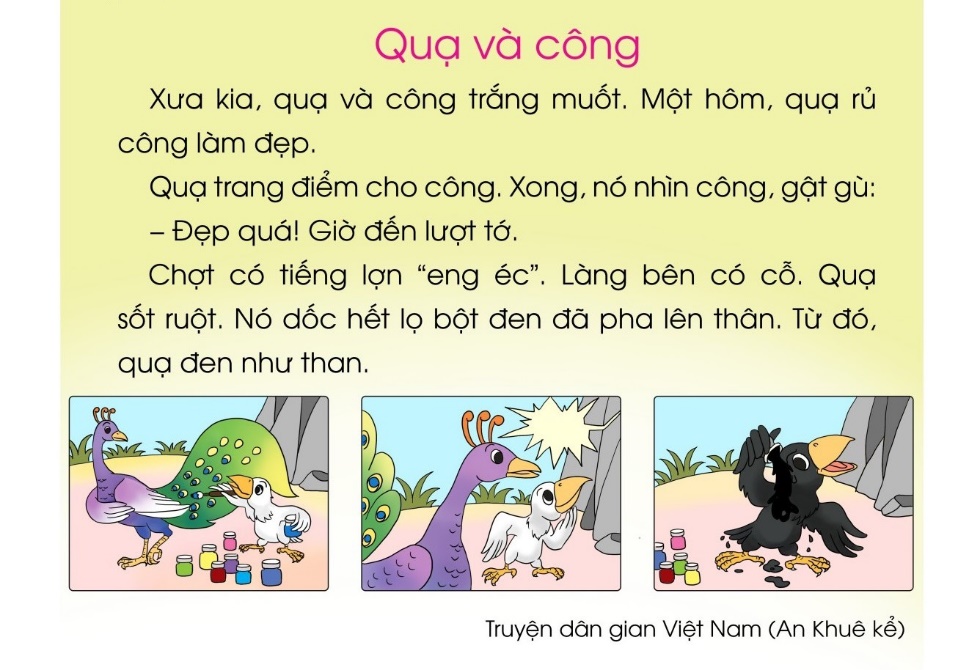 Luyện đọc từ ngữ:
gật gù
trắng muốt
làm đẹp
eng éc
trang điểm
sốt ruột
dốc hết
đen như than
Quạ và công
2
1
Xưa kia, quạ và công trắng muốt. Một hôm, quạ rủ công làm đẹp.
3
Quạ trang điểm cho công.
Xong, nó nhìn công, gật gù:
4
5
- Đẹp quá! Giờ đến lượt tớ.
6
7
Làng bên có cỗ.
Chợt có tiếng lợn “eng éc”.
8
9
Quạ sốt ruột.
Nó dốc hết lọ bột đen đã pha lên thân.
10
Từ đó, quạ đen như than.
11
Tìm hiểu bài
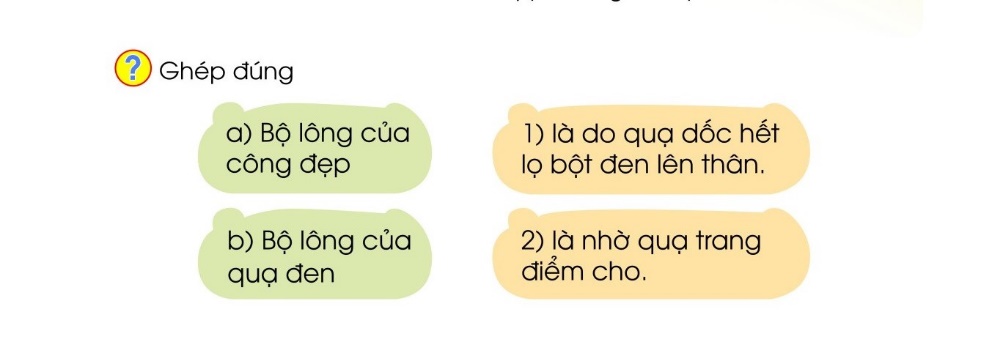 Tìm hiểu bài
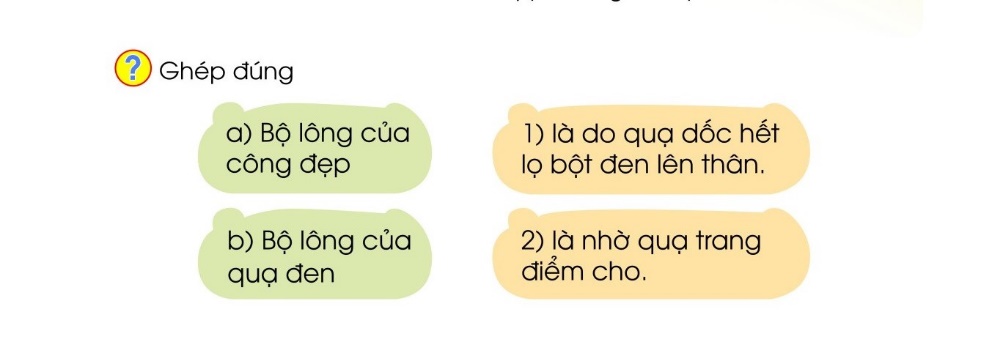 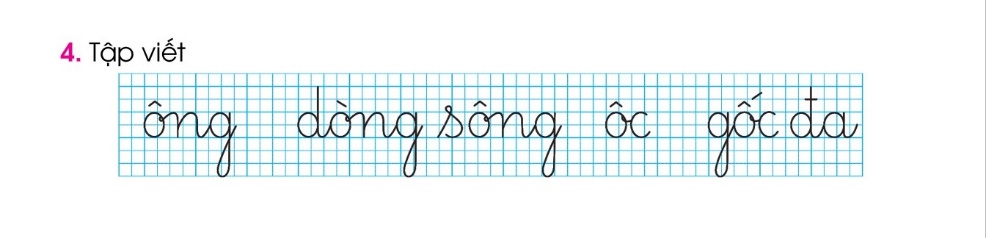 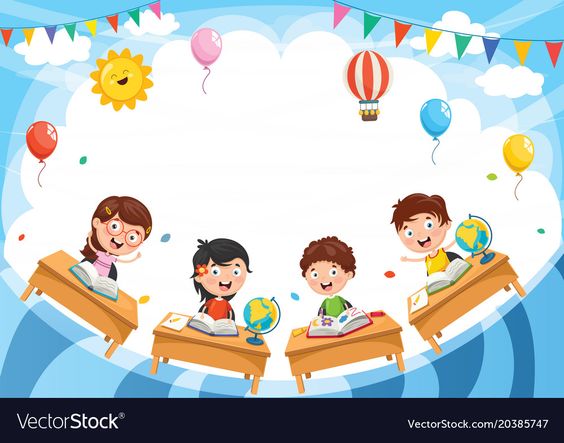 Dặn dò